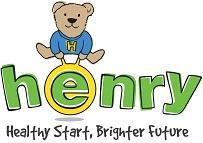 Randomised Control Trial
For Healthy Families Right from the Start
Would your area like to join this?
What questions will the trial be asking
What is the effectiveness & cost-effectiveness of HENRY in terms of reducing the risk of obesity in children?
Does HENRY influence rates of obesity in parents, siblings and health practitioners who have attended the training?
What does the obesity system in which the HENRY programmes are positioned locally look like?
What role does HENRY play in childhood obesity prevention within the wider system?
What are the advantages of being involved in the trial?
Being part of “gold standard” testing and learning about the impact of HENRY
Financial support for training (ca. £1.5 – 2k per area)
Parents participating will receive a total of £30 in food vouchers for providing data at baseline, completion and follow up
Local staff will receive brief training in screening, recruitment and consenting participants
Is my local authority eligible to join the RCT?
Eligibility:  you would be eligible if you have at least two “HENRY naïve” centres (or any larger even number)
A naïve centre is one:  not currently delivering HENRY programmes
                                            (nor done so within the last 2 years)

                                            whose staff have not received HENRY Core 
                                            nor Group Facilitation Training

                                            which doesn’t share trained staff with another 
                                            nominated centre (though HV Teams can deliver
                                            regular clinics)
What will we need to do?
The trials unit will randomise the centres you put forward and half will deliver HENRY and half won’t
The control centres (not delivering) will need to support the recruitment of parents to the study as well and won’t be able to deliver HENRY until after the 12 month follow up data has been collected
After the parents have given consent the parent data will be collected in family homes (or in the centre if preferred), by the Clinical Research Network Teams
In the centres randomised for delivery, it’s delivery as usual – you are just asked to commit to deliver 3 programmes over approx. 18-24 months
If you are interested in participating
Please email:  Angie.Prysor-Jones@henry.org.uk 


   I can arrange an informal meeting, together with the Trials team (based at York University) who will be able to answer any questions

And/or I can send you a full information pack

 THANK YOU !